পরিচিতি
কানিজ মায়েরা          সহকারী শিক্ষক          খিলগাঁও গার্লস স্কুল এন্ড কলেজ , ঢাকা -১২১৯
পঞ্চম অধ্যায় সময়ঃ- ৩০মিঃ তারিখঃ৫জুলাই
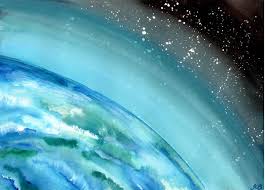 ছবি গুলো লক্ষ্য করঃ-
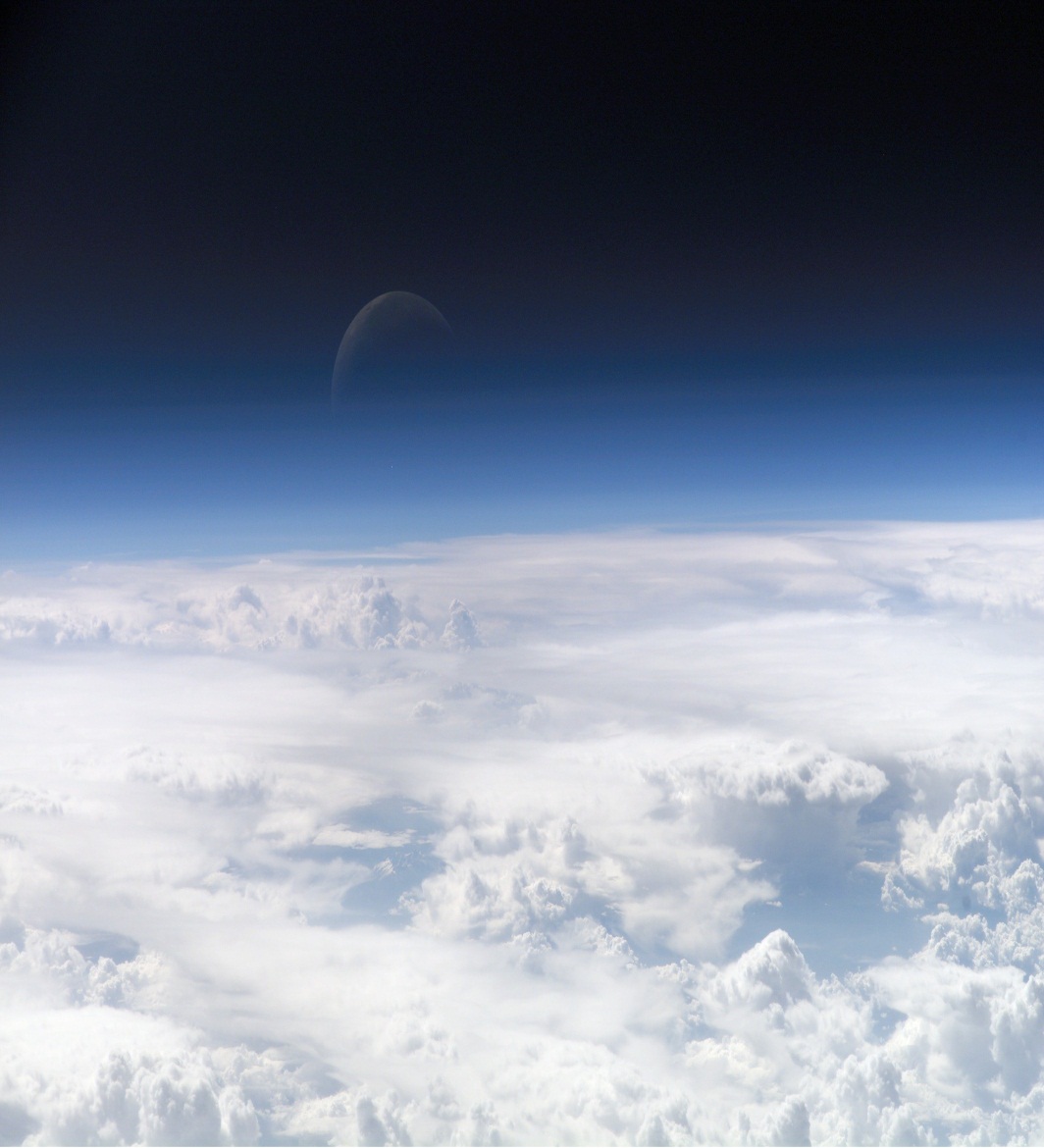 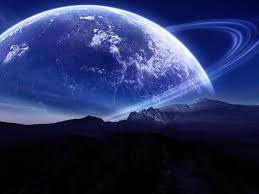 আজকের পাঠ----
শিখনফল
১। বায়ুমন্ডল কী তা বলতে পারবে ।
২। বায়ুর উপাদান বর্ণনা করতে পারবে।
৩। বায়ুমন্ডলের স্তরবিন্যাস ও তাদের বৈশিষ্ট্য ব্যাখ্যা করতে পারবে।  
  ৪। বায়ুমন্ডলের বিভিন্ন স্তরের গুরত্ব বিশ্লেষণ করতে পারবে।
বায়ুমন্ডলের সংজ্ঞা
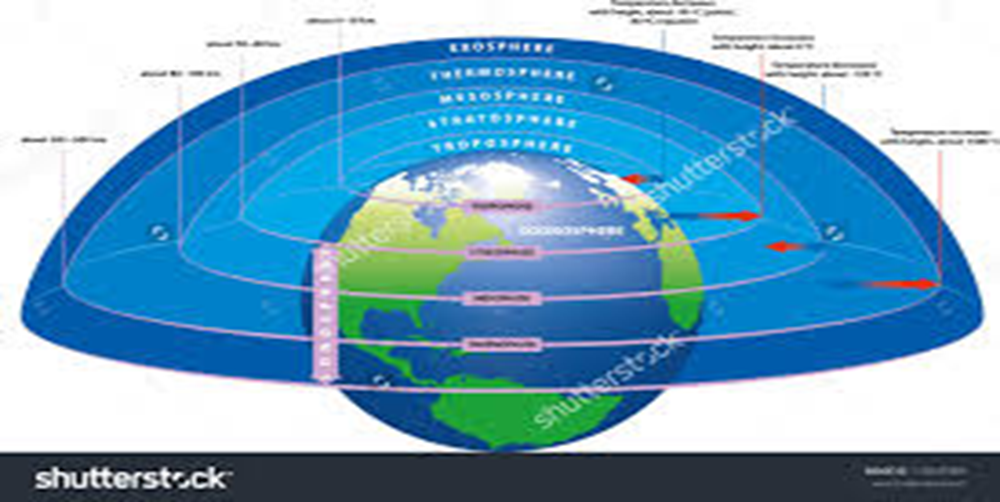 যে গ্যাসীয় আবরণ পৃথিবীকে বেষ্টন করে আছে তাকে বায়ুমন্ডল বলে।
বায়ুমন্ডলের উপাদান গুলোর নাম ও শতকরা হার নিচে দেওয়া হলো।
একক কাজ
বায়ুমন্ডলের উপাদানগুলির তালিকা  
   তৈরী কর ?
বায়ুমন্ডলের স্তর ৫ টি
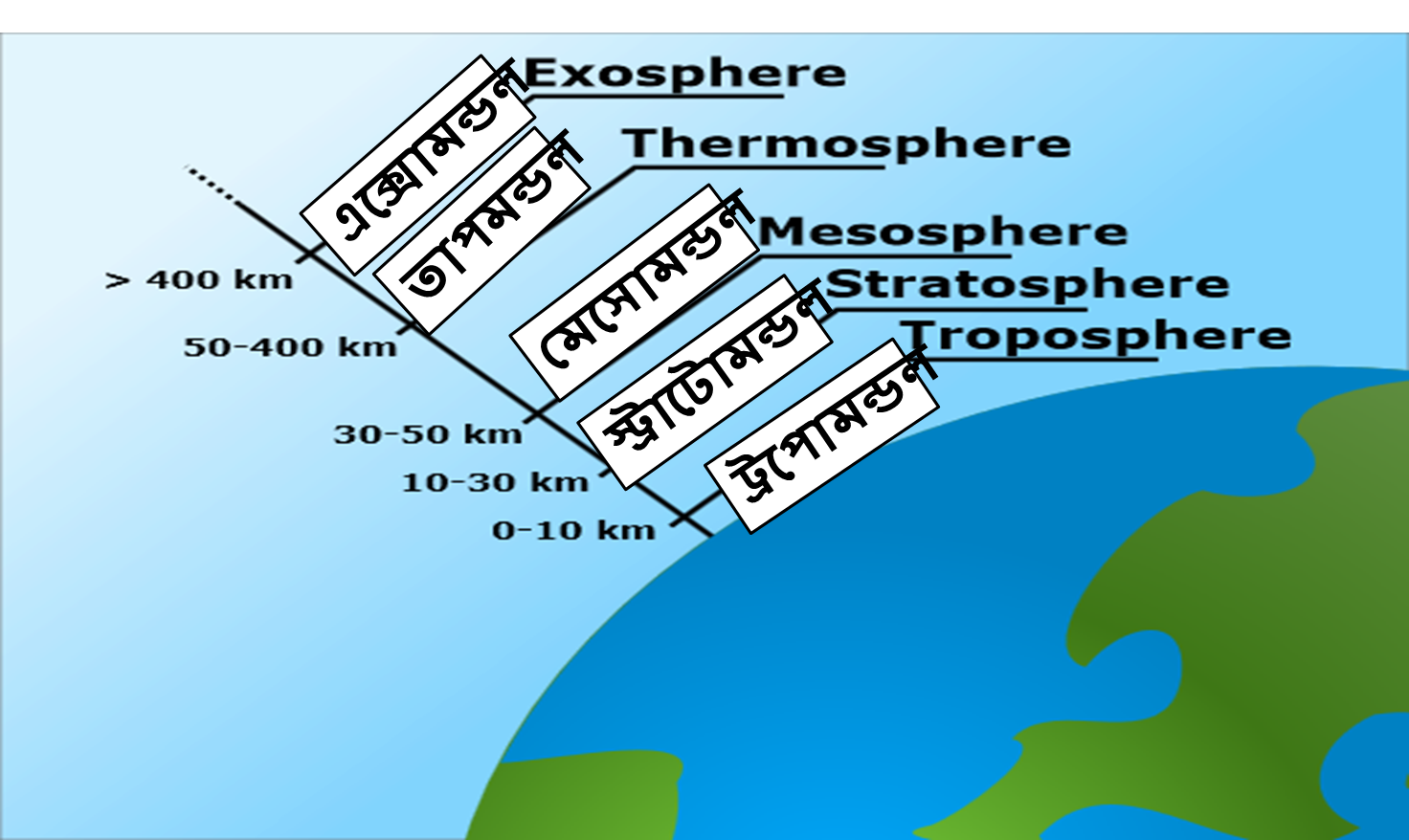 ট্রপোমন্ডল
ট্রপোমন্ডলের বৈশিষ্ট্য
স্ট্রটোমন্ডল
স্ট্রাট্রোমন্ডলের বৈশিষ্ট্য
জোড়ায় কাজ
১। ট্রপোমন্ডলের দুটি বৈশিষ্ট্য লিখ।
মেসোমন্ডল
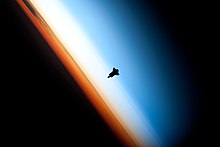 একটি স্পেস শাটল মহাকাশযান স্ট্রাটমণ্ডল এবং মেসোমণ্ডল অতিক্রম করতে দেখা যাচ্ছে. কমলা স্তরটি হচ্ছে ট্রপোমণ্ডল, সাদাটে স্তরটি হচ্ছে স্ট্রাটোমণ্ডল এবং তারপর নীল স্তরটি হচ্ছে মেসোমণ্ডল।[১৪]
তাপমন্ডল
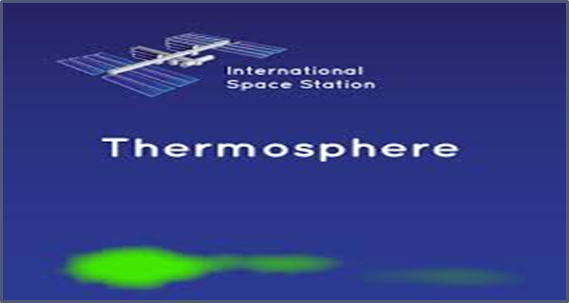 গভীরতা প্রায় ৫০০ কিলোমিটার
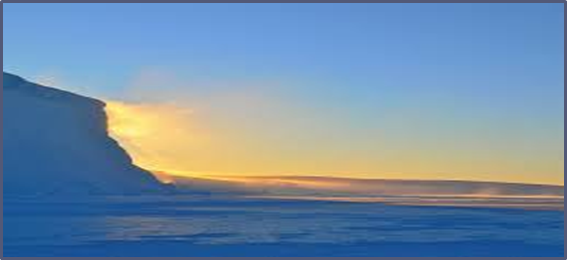 বায়ু আয়নযুক্ত
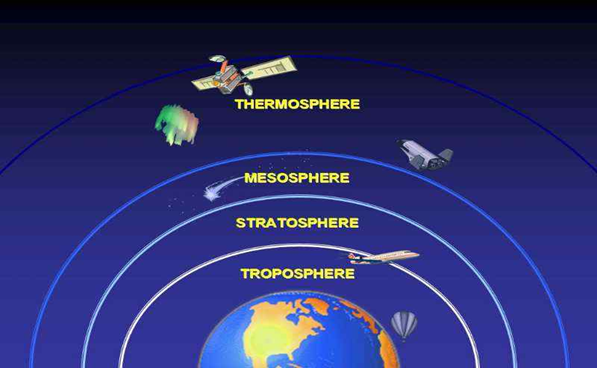 এ স্তরে বেতারতরঙ্গ বাধা পেয়ে ভূপৃষ্ঠে ফিরে
এক্সোমণ্ডল
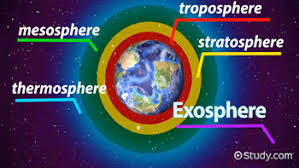 গভীরতা প্রায় ৯৬০ কিলোমিটার।
তাপমাত্রা ৩০০ থেকে ১৬৫০ ডিগ্রি সেলসিয়াস
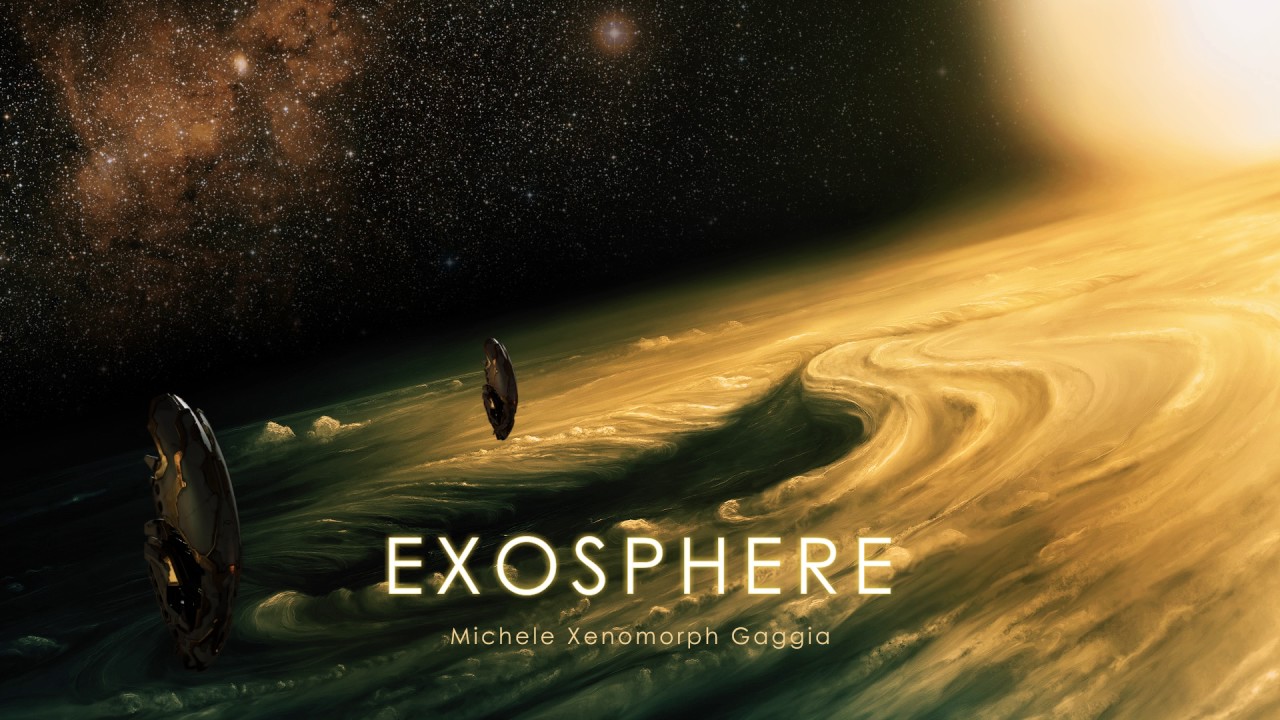 এরপর মহাকাশ
বায়ুমন্ডলের গুরুত্ব গুলো হলো
বায়ুমন্ডল ছাড়া কোন শব্দ তরঙ্গ স্থান্তরিত হয় না ।
বায়ুমন্ডলের স্তর গুলো না থাকলে পৃথিবীতে জীবের অস্থিত্ব থাকত না ।
পৃথিবীতে বায়ুমন্ডলীয় স্তর থাকায় এর দিকে আগত উল্কাপিন্ড অধিক পরিমানে বিধ্বস্থ হয় ।
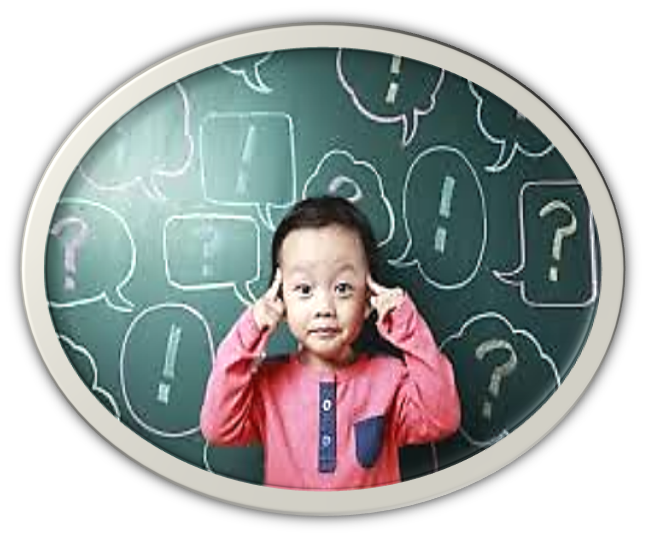 মূল্যায়ন
বাড়ির কাজ
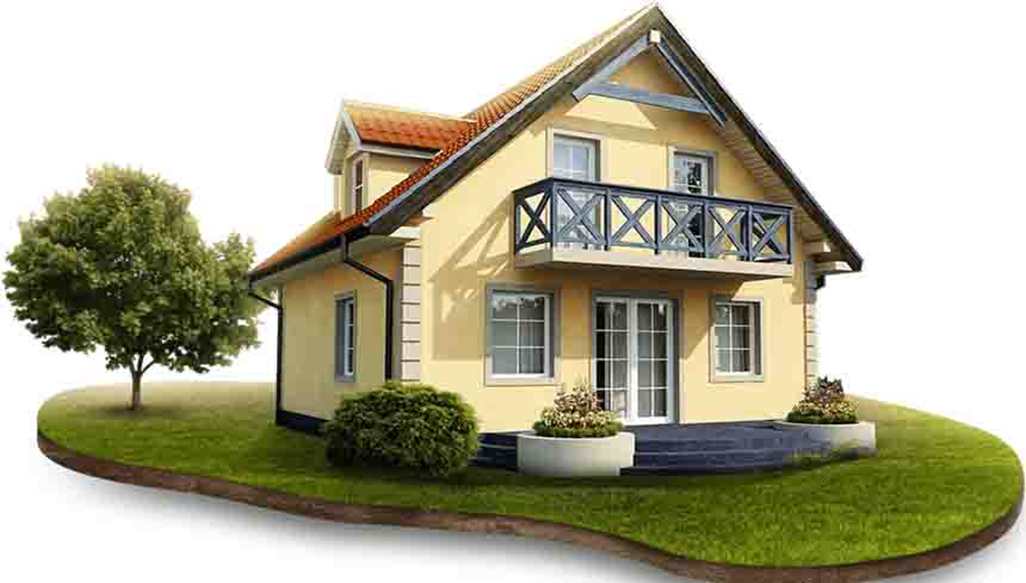 বায়ুমন্ডলের  কোন স্তরটি উদ্ভিদ ও প্রাণিকুলের বসবাসের  জন্য অধিক গুরত্বপূর্ণ  বলে  তুমি মনে কর ? তোমার মতামত দাও ।